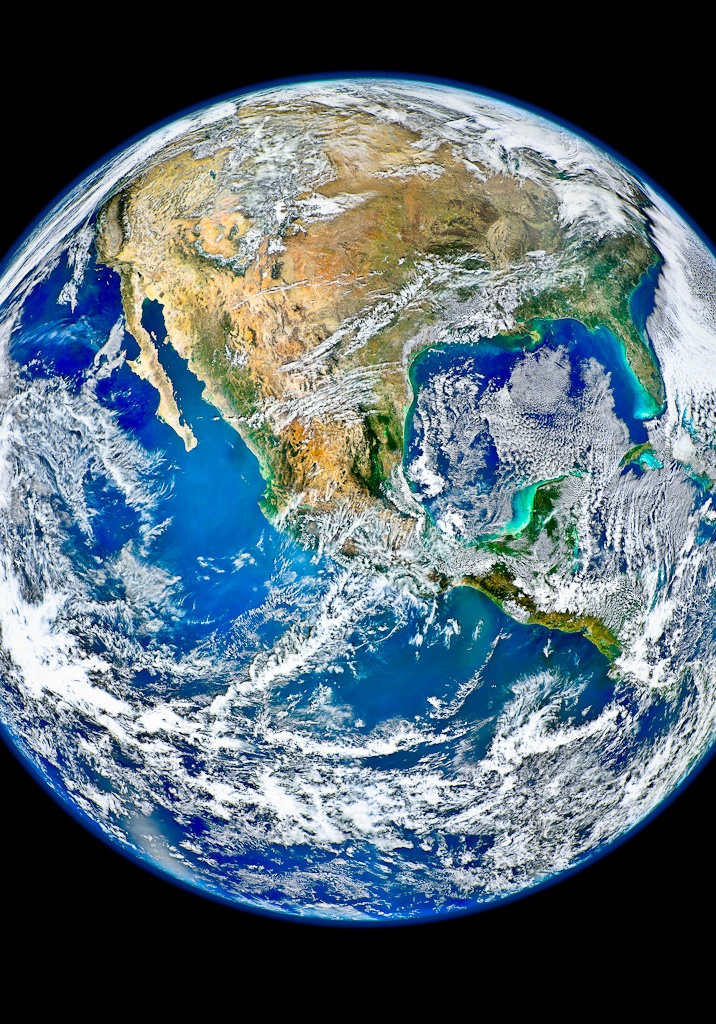 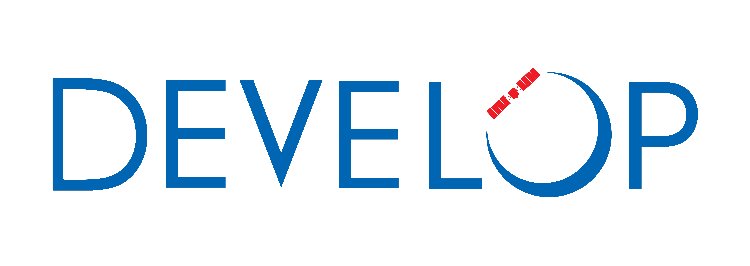 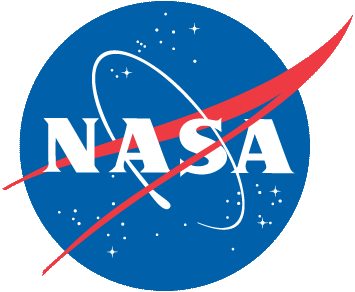 2020 Fall
NATIONAL 
ORIENTATION

MODULE 8. Resources
[Speaker Notes: Your project Website Image should be placed behind the hexagon grid. An example image has been placed in this position for your reference. Delete the example image, insert your image, right click your image and select the “Send to Back” option. Position and adjust the size of your image so that it lines up with the provided margin rulers.]
DEVELOPedia
DEVELOPedia is an internal wiki intended to serve three purposes:
Enhance project workflow
Capture lessons learned and make them available to future project teams
Record data required for operational metrics
DEVELOPedia is a collaborative effort and living document, constantly adapting to meet the needs of the NASA DEVELOP National Program and the people that make the program great (That’s you!).
Virtual DEVELOP term & training resources
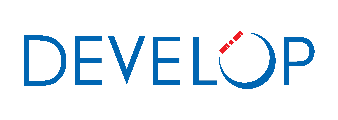 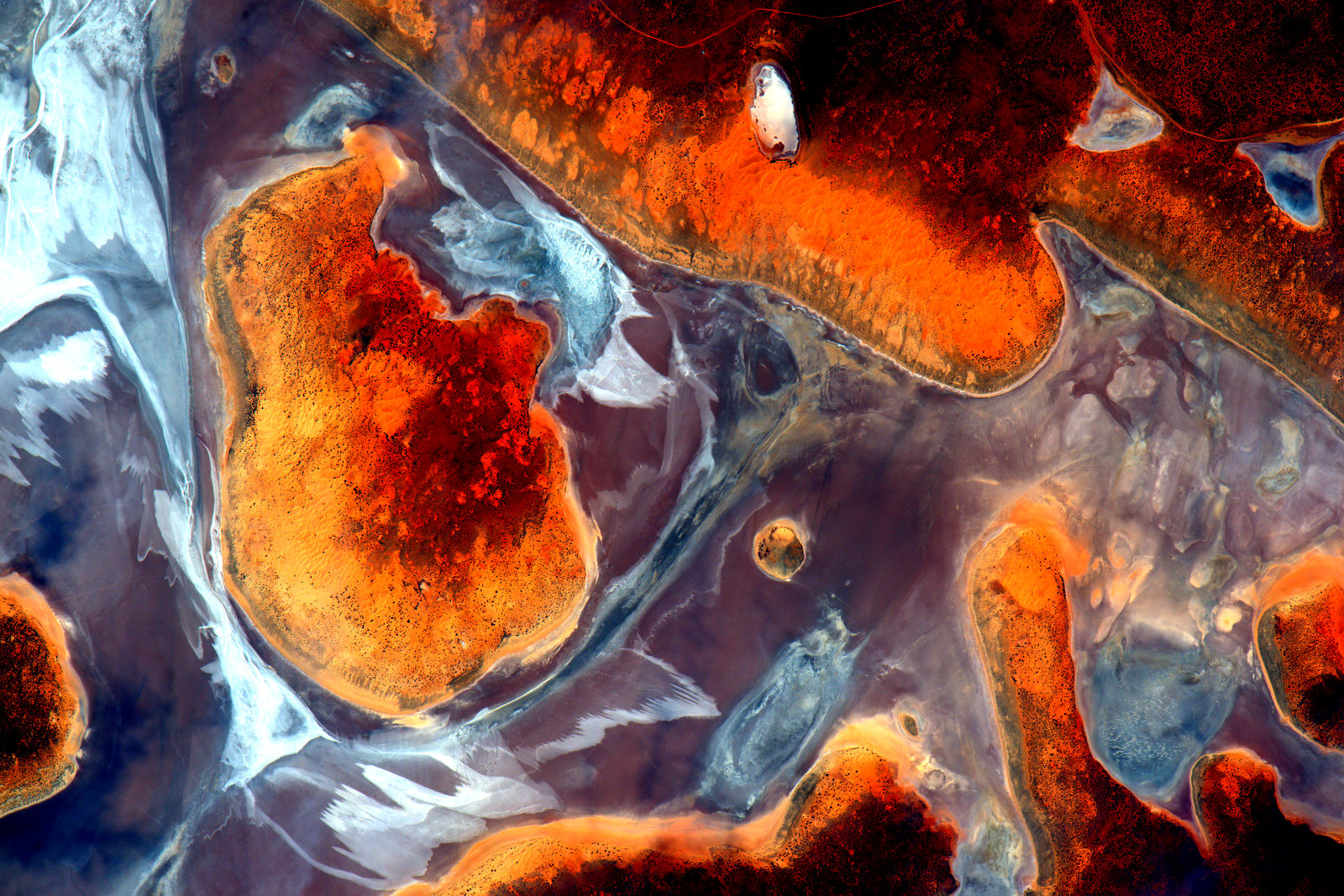 Completing Your Personal DEVELOPedia Page is a Week 1 Deliverable!
Make sure to include a picture, a long-term email address, information about your background & interests, & even include a link to your LinkedIn profile!
Note: DEVELOPedia just underwent a MediaWiki update & we’re currently working to restore some links. Don’t worry if things look a little different – we’re working on it!
POCs:
Danny Mangosing & Amanda Clayton
http://www.devpedia.developexchange.com
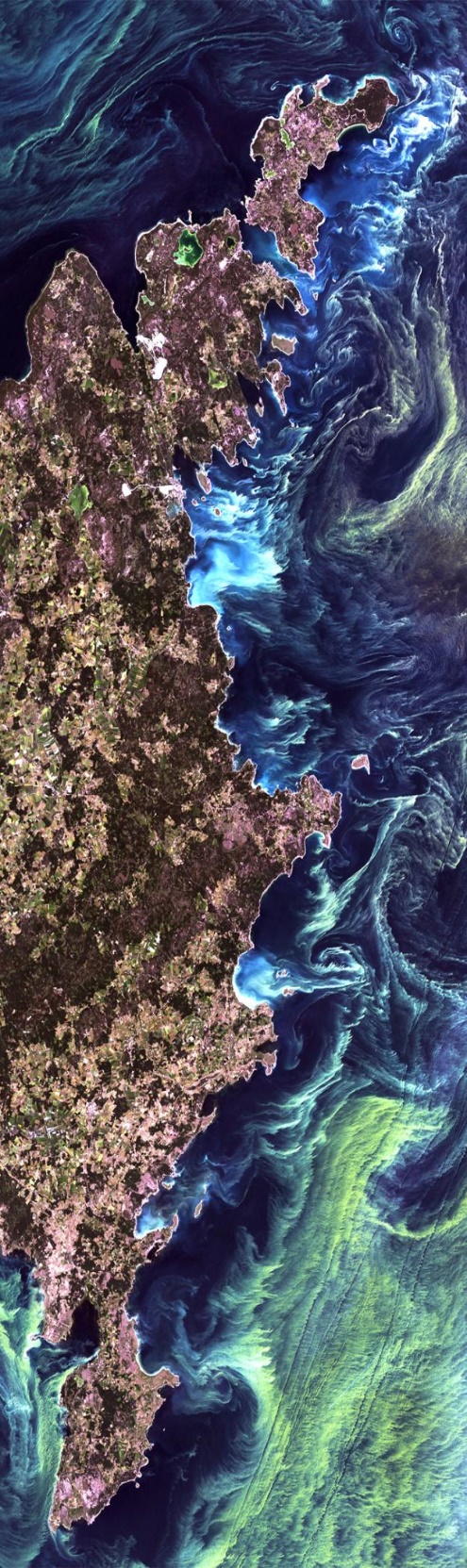 DEVELOP Earth Science Collaborative
A forum for software, geospatial, and coding questions
Can email forum directly like a regular email address
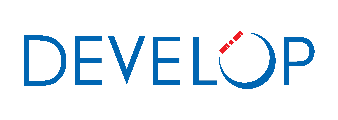 Copy link, go join, and bookmark the DESC on your favorite browser!
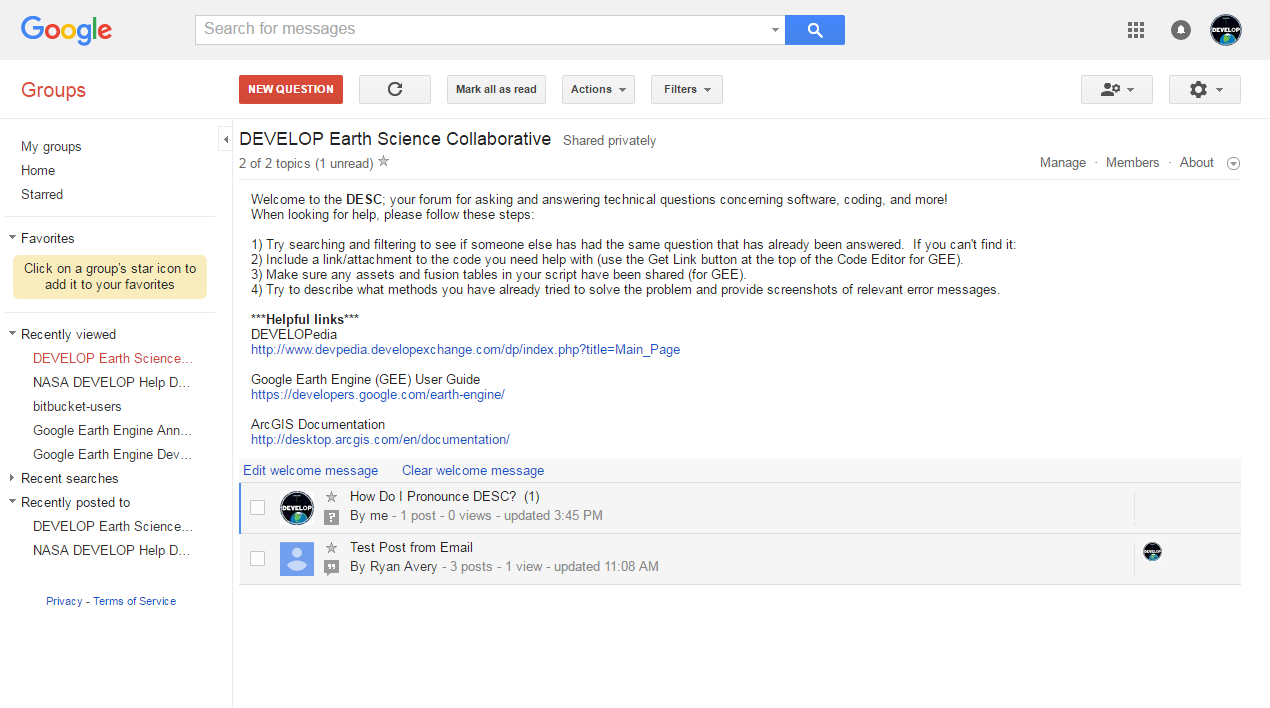 https://groups.google.com/d/forum/developesc
Nodes
Alabama – Marshall (MSFC) | DEVELOP.AlabamaMarshall@gmail.com 
California – JPL (JPL) | DEVELOP.CaliforniaJPL@gmail.com 
Arizona – Tempe (AZ) | DEVELOP.ArizonaTempe@gmail.com 
Massachusetts – Boston (MA) | DEVELOP.MassachusettsBoston@gmail.com 
California – Ames (ARC) | DEVELOP.CaliforniaAmes@gmail.com 
Colorado – Fort Collins (CO) | DEVELOP.ColoradoFortCollins@gmail.com 
Idaho – Pocatello (ID) | DEVELOP.IdahoPocatello@gmail.com 
Georgia – Athens (GA) | DEVELOP.GeorgiaAthens@gmail.com 
Maryland – Goddard (GSFC) | DEVELOP.MarylandGoddard@gmail.com 
North Carolina – NCEI (NC) | DEVELOP.NorthCarolinaNCEI@gmail.com 
Virginia – Langley (LaRC) | DEVELOP.VirginiaLangley@gmail.com
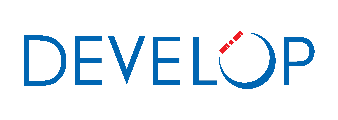 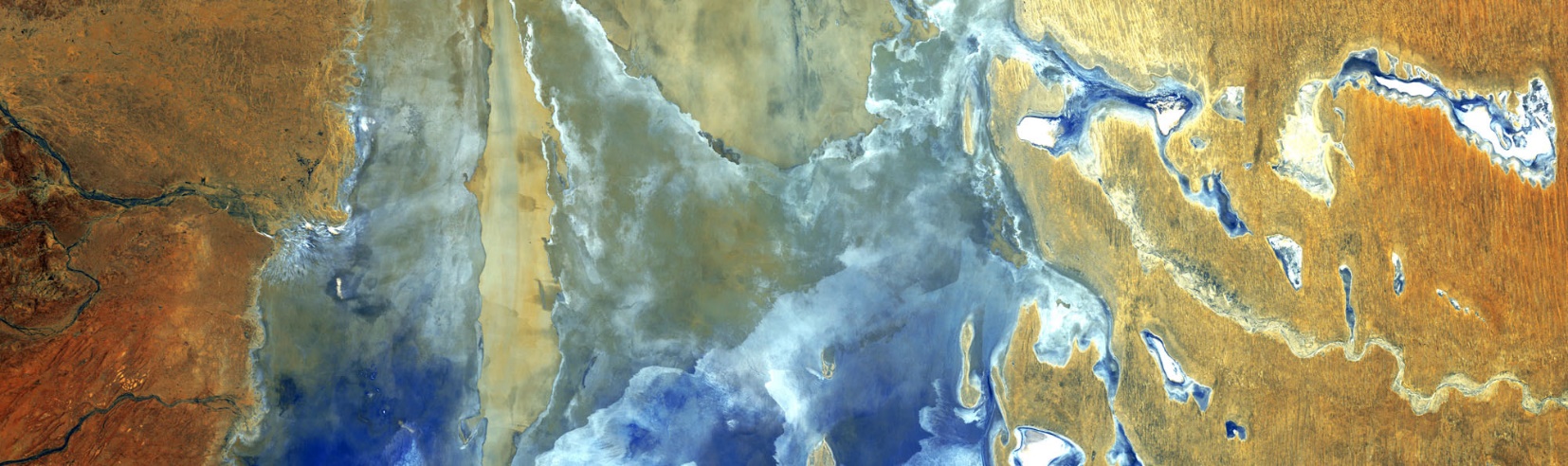 DEVELOP Leads/Fellows
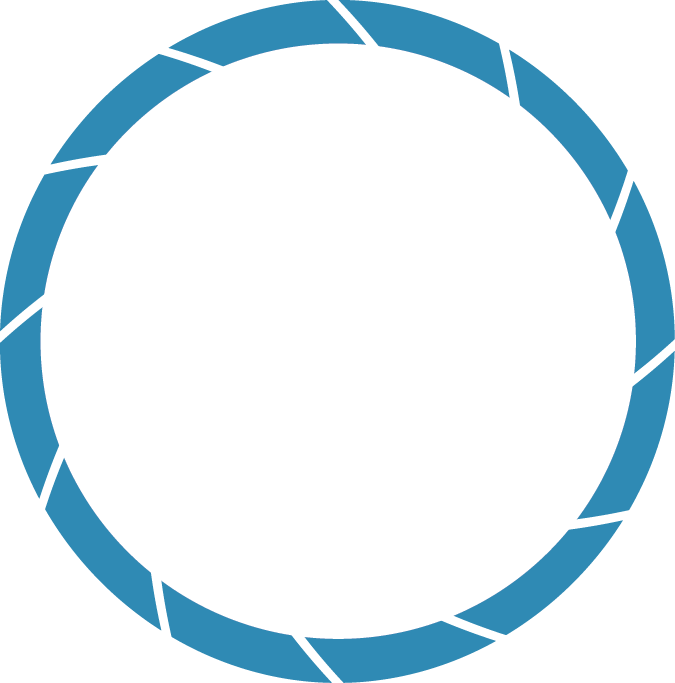 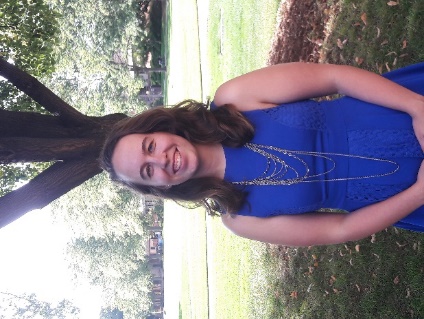 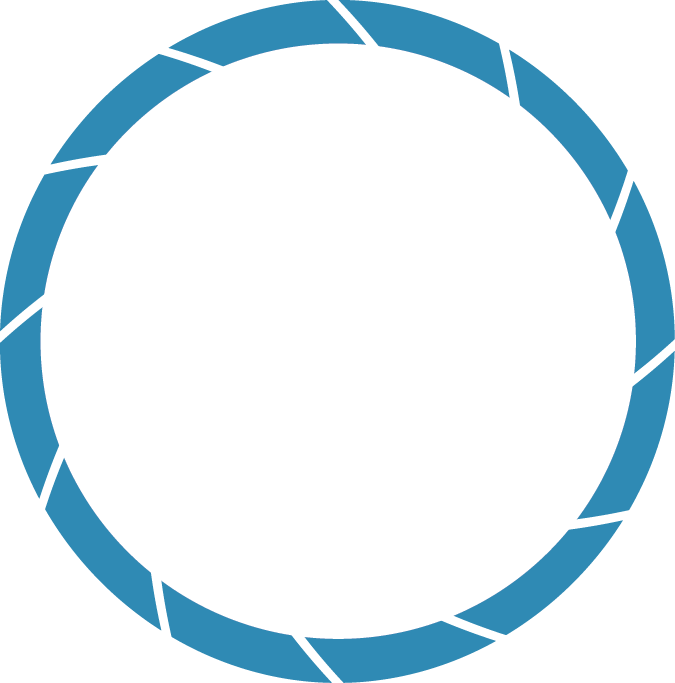 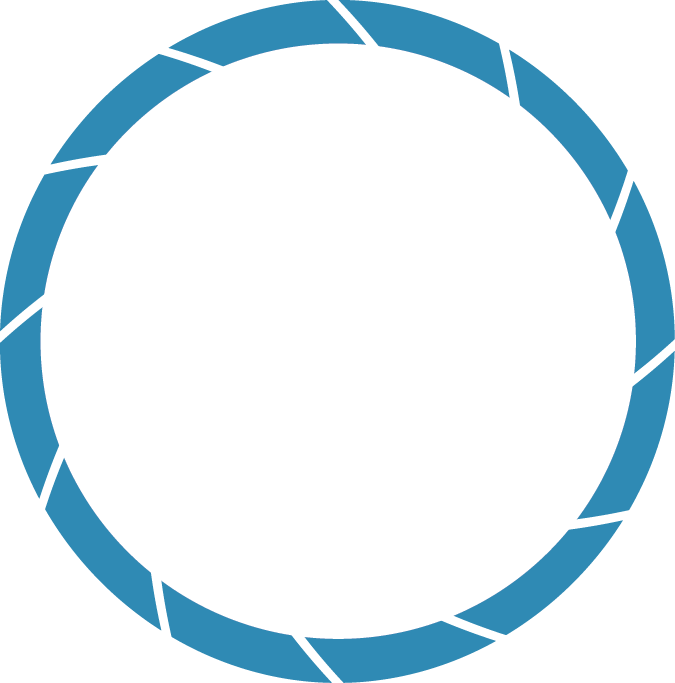 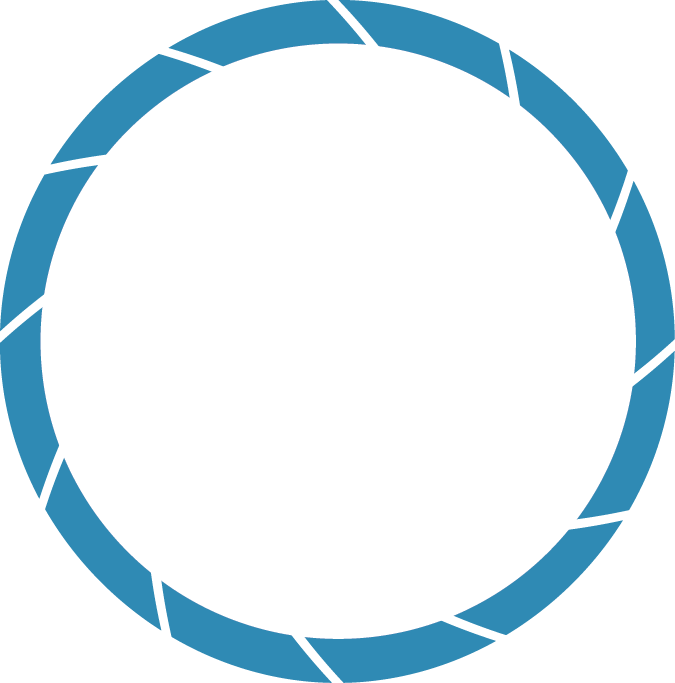 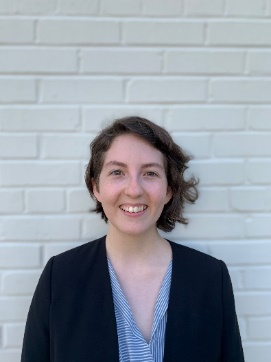 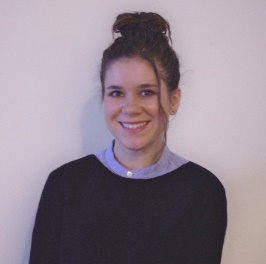 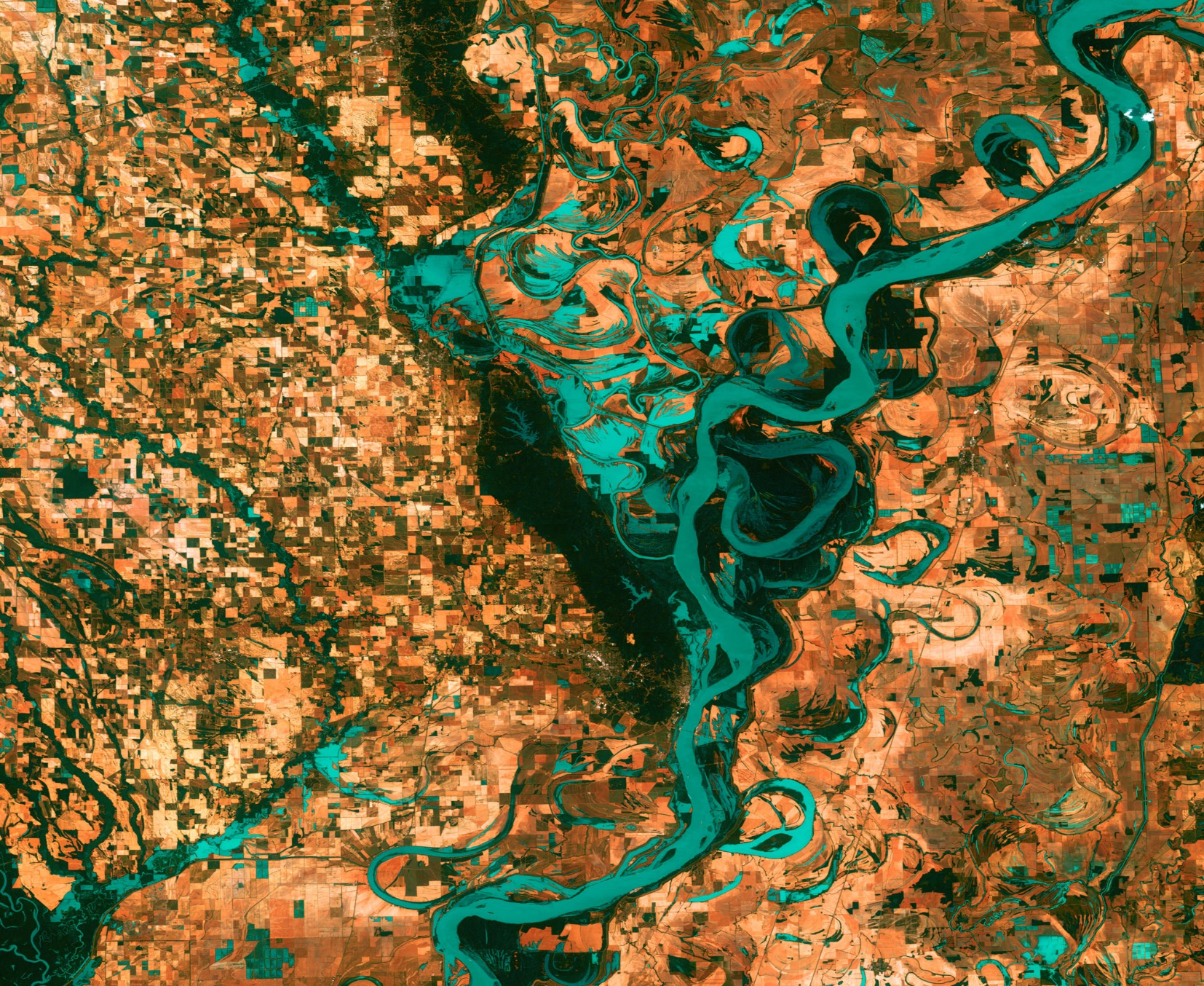 Brandy Nisbet-Wilcox
ID
Britnay Beaudry
ARC
Kristen Dennis
CO
Darcy Gray
GSFC
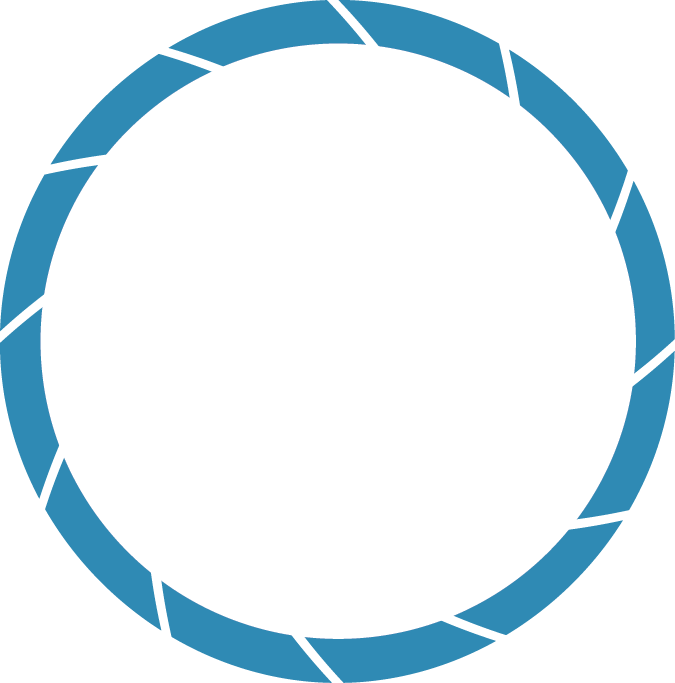 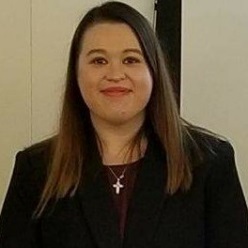 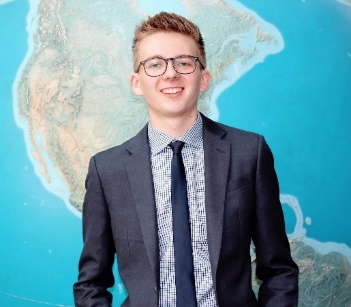 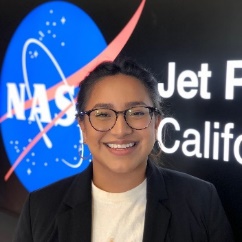 National Support Initiatives
Geoinformatics:
Hayley, Kristen, Britnay, & Erica
Project Coordination:
Cecil, Adriana, & Brandy
Impact Analysis:
Cecil, Andrew, & Darcy
Communications:
Hayley, Rochelle, Celeste, and Ryan
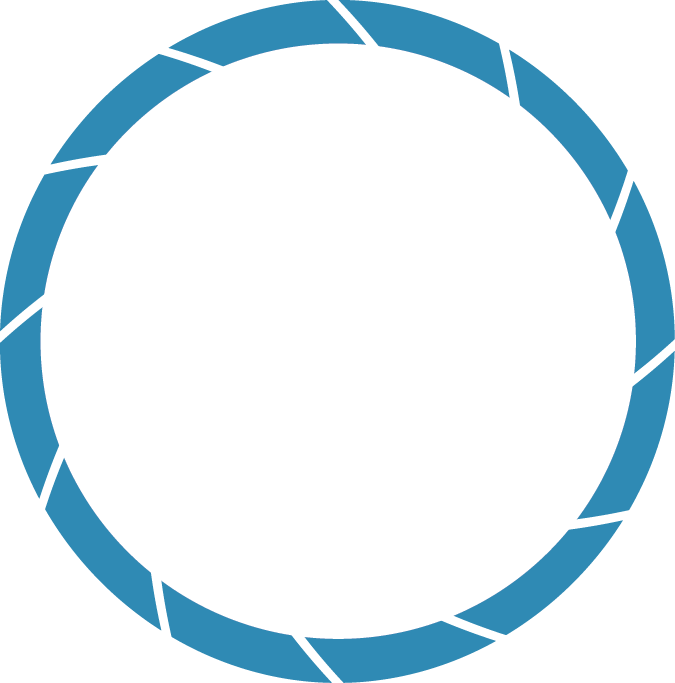 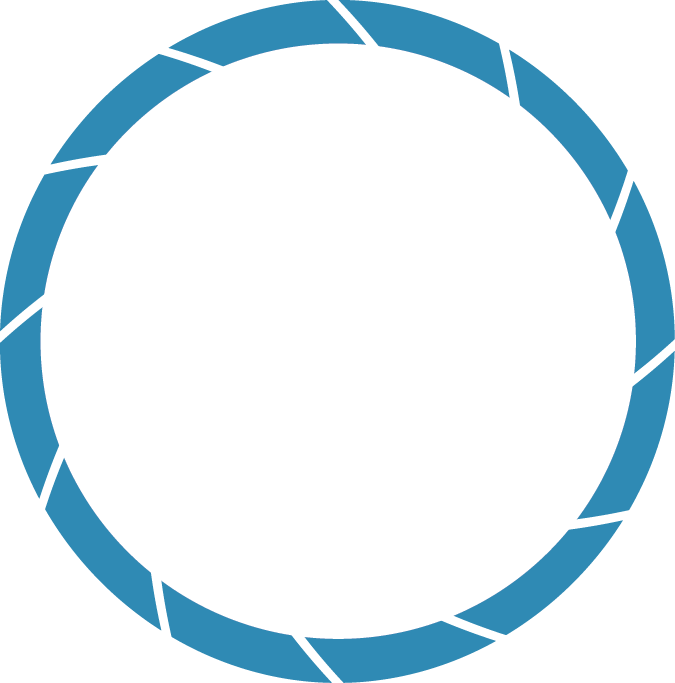 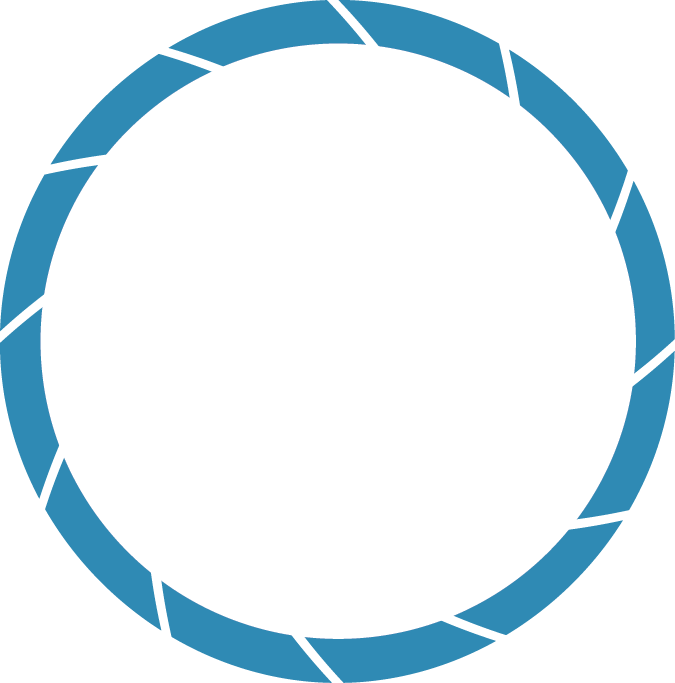 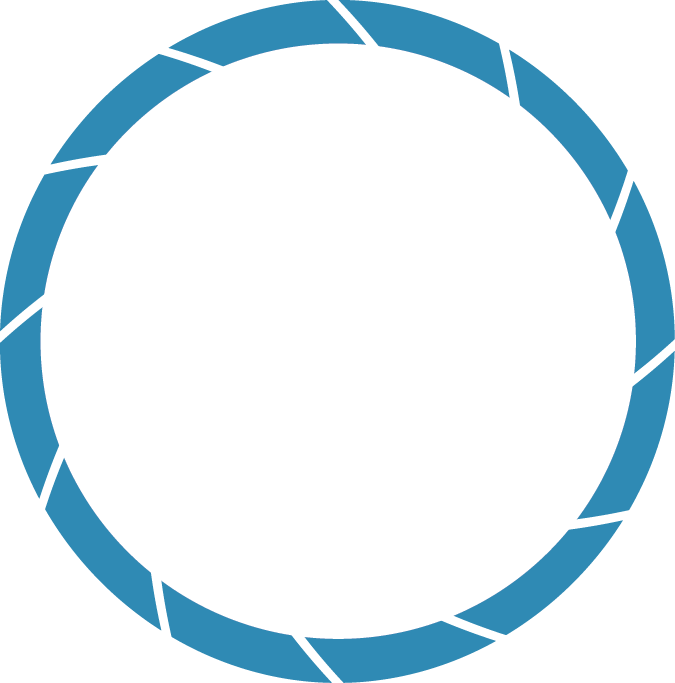 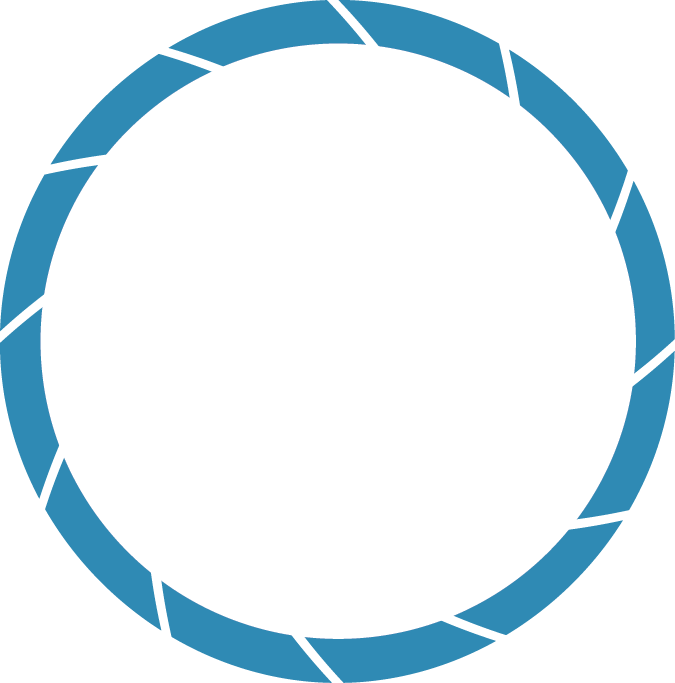 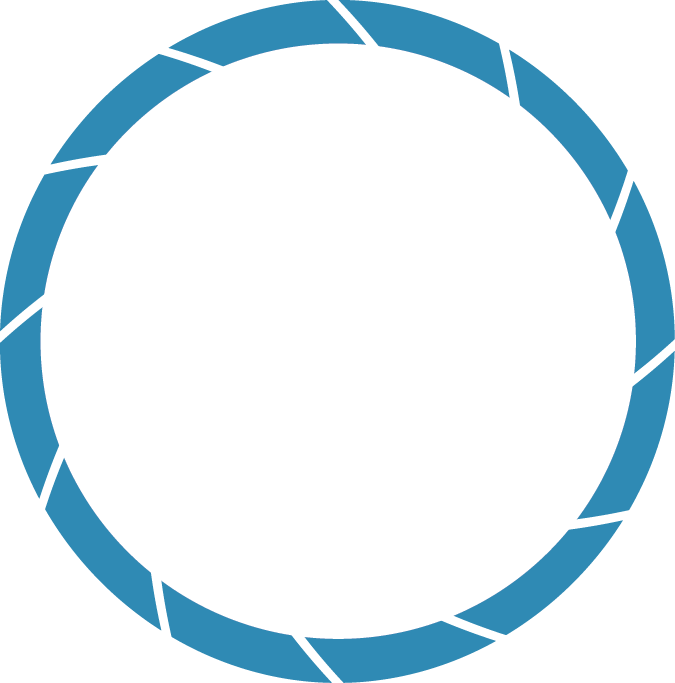 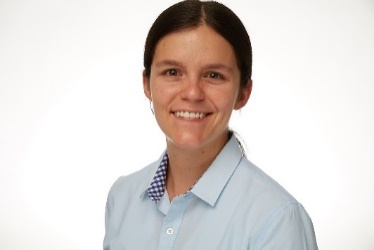 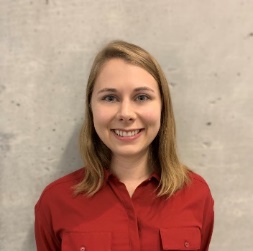 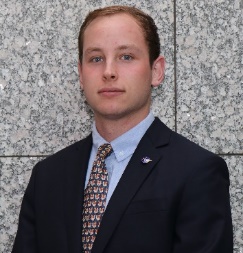 Rochelle Williams
MSFC
Senior Fellows
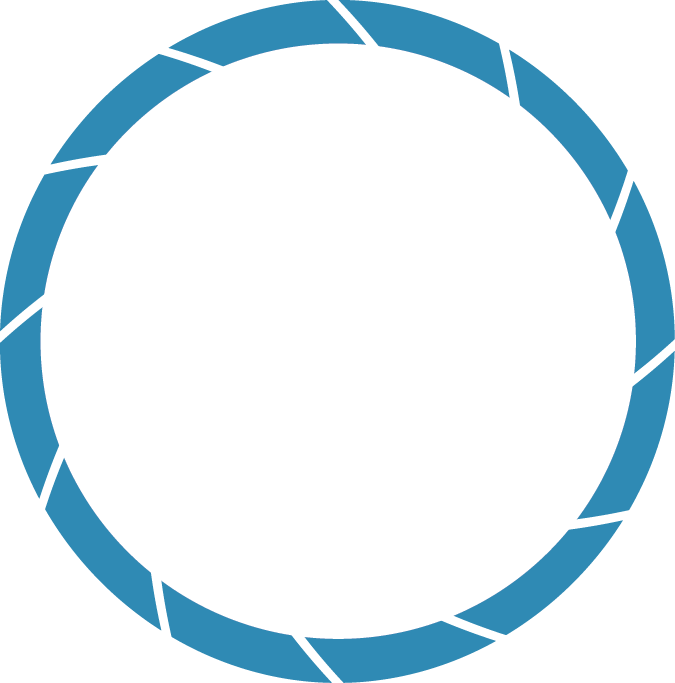 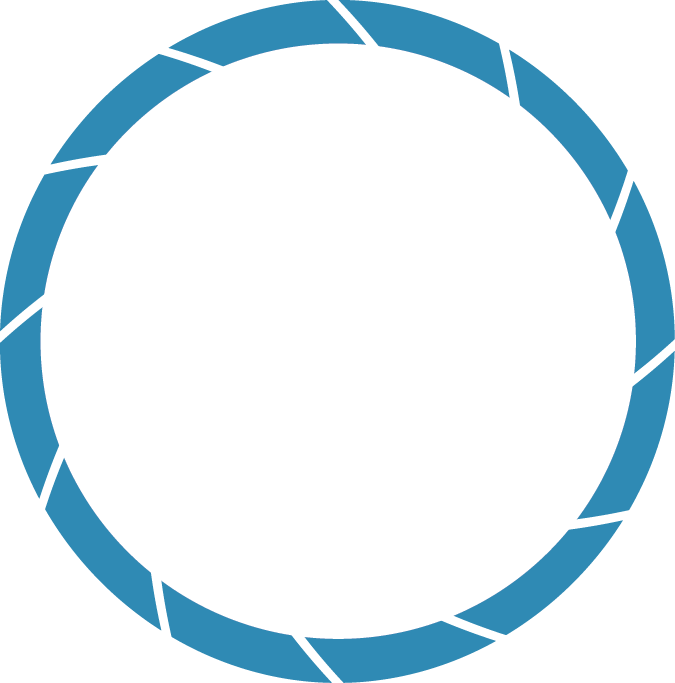 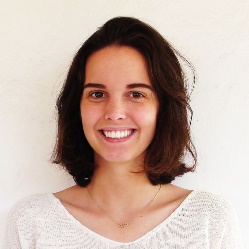 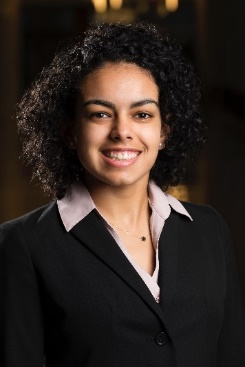 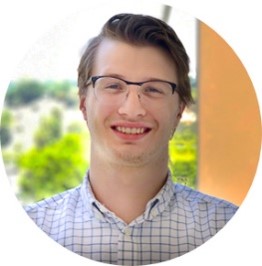 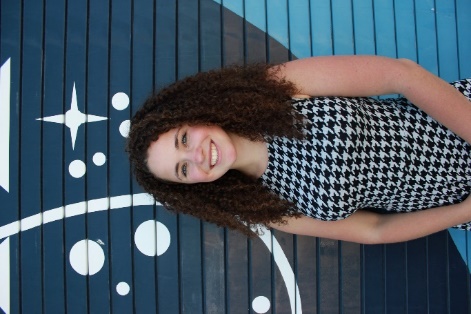 Celeste Gambino
MA
Erica Carcelen
JPL
Crystal Wespestad*
GA
Ryan Hammock
AZ
Andrew Shannon
NC
Adriana Le Compte
LaRC
Hayley Pippin
ARC
Cecil Byles
JPL
Questions? Contact…
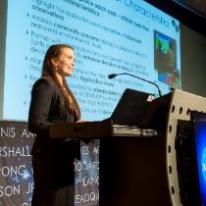 Deliverables, publications, presentations, conferences, deadlines, international work, webinars, partners, project hand-offs, proposals, Fellow positions 

Amanda: 757-864-5552 Amanda.L.Clayton@nasa.gov
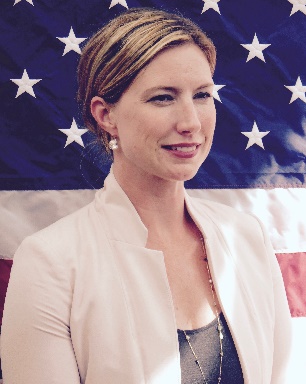 Employment status, offer letters, SSAI application, SSAI systems, employment verifications, SSAI POC

Media requests, social media approvals

Stephanie: 757-864-4498 Stephanie.Burke@ssiahq.com
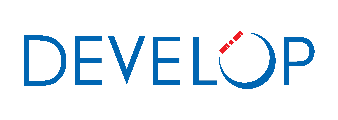 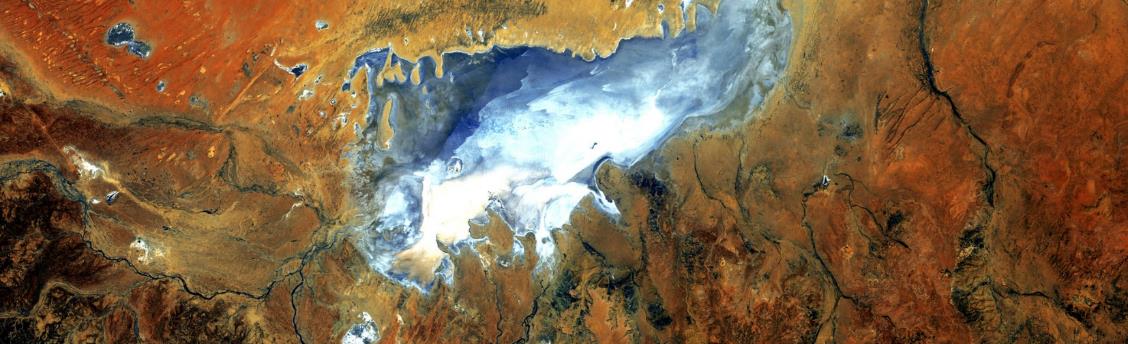 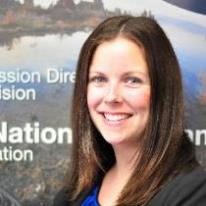 Contracts, payroll, SSAI systems, travel, schedule adjustments, paperwork, online application system, employment verifications, SSAI

Karen: 757-864-1276 Karen.N.Allsbrook@nasa.gov
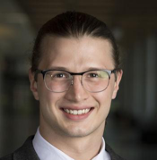 Project Coordination & Impact Analysis Teams – deliverables, tracking metrics, indicators, participant surveys
 
Cecil: Robert.byles@ssaihq.com
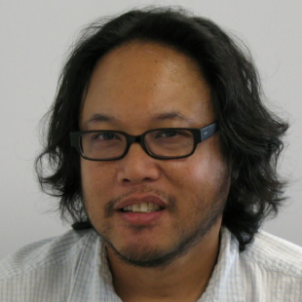 DEVELOP Website, software release, interactive mapper, software licenses, IT, communications


Danny: 757-864-3762 daniel.c.mangosing@nasa.gov
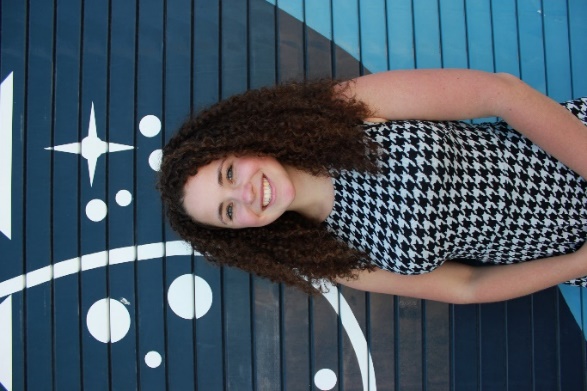 Geoinformatics & Communications Teams – technical help, code, AGOL, project videos 
 
Hayley: Hayley.pippin@ssaihq.com
NASA Data Centers
Earth Observing System Data and Information System (EOSDIS) is designed as a distributed system, with major facilities at Distributed Active Archive Centers (DAACs) located throughout the United States. 
These institutions are custodians of EOS mission data and ensure that data will be easily accessible to users. 
The EOSDIS DAACs process, archive, document, and distribute data from NASA's past and current Earth-observing satellites and field measurement programs. 
Acting in concert, the DAACs provide reliable, robust services to users whose needs may cross the traditional boundaries of a science discipline, while continuing to support the particular needs of users within the discipline communities. User services include:
Assistance in selecting and obtaining data
Access to data-handling and visualization tools
Notification of data-related news
Technical support and referrals
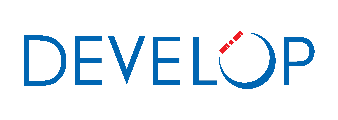 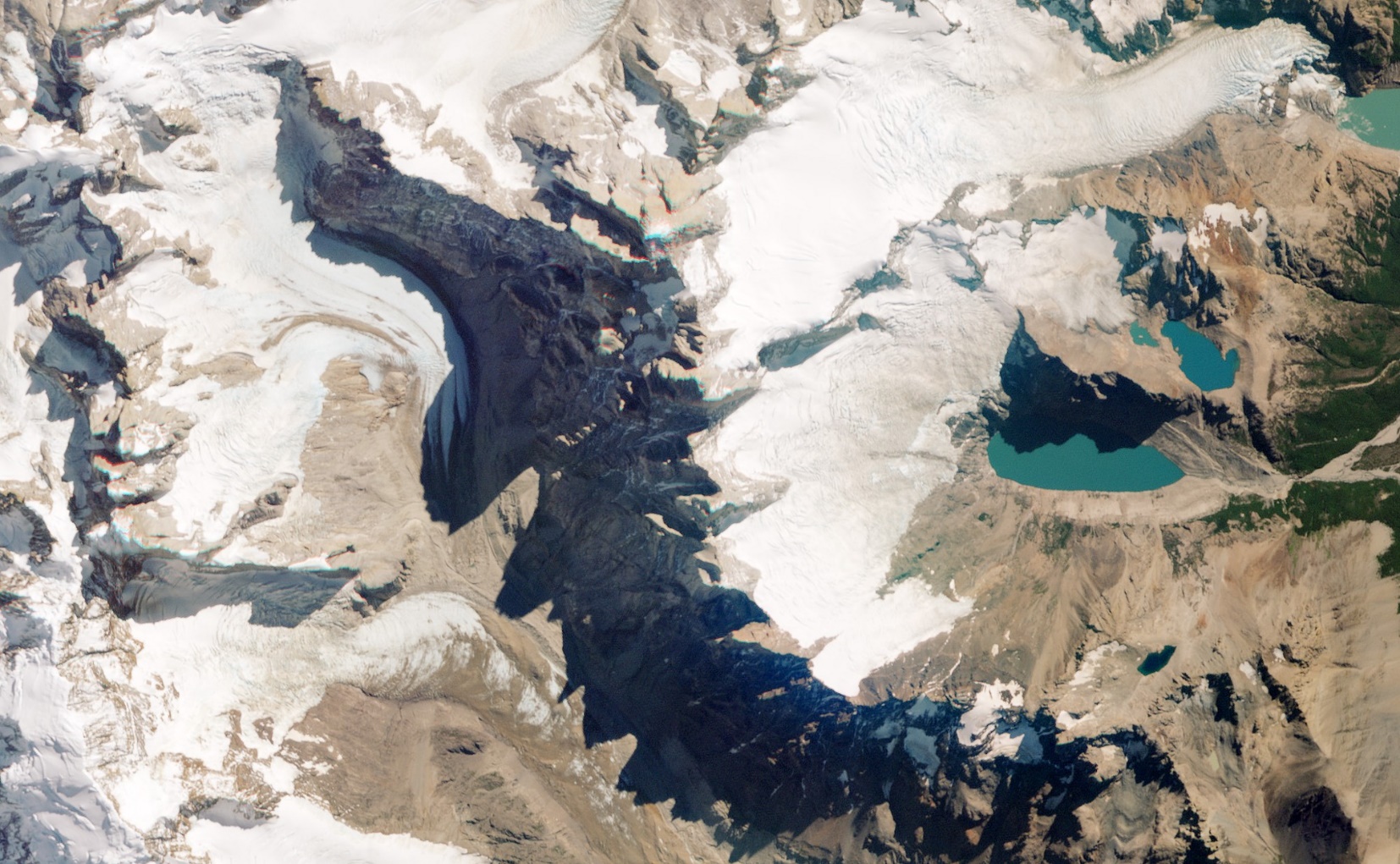 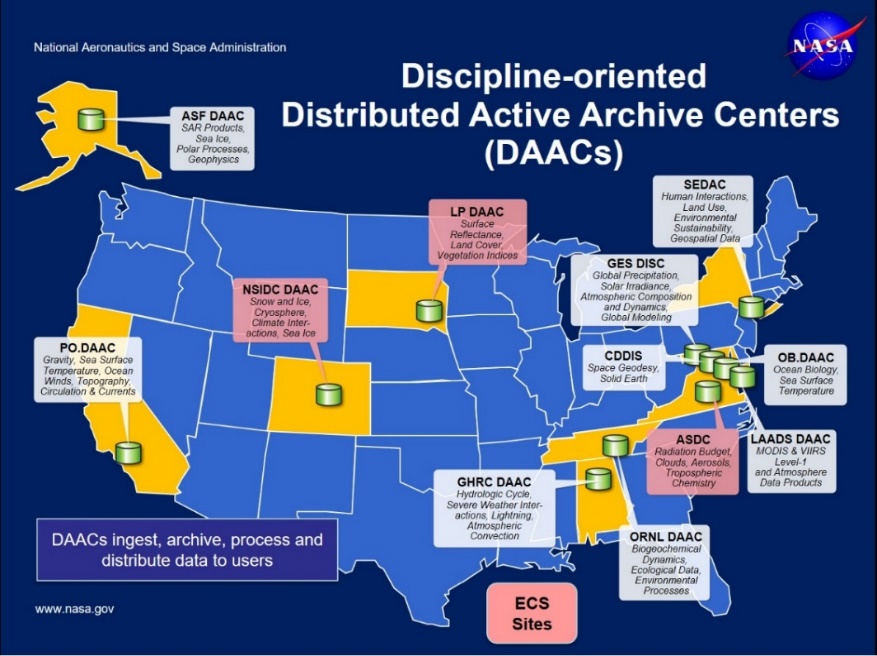 NASA Data Center Resources
EOSDIS Distributed Active Archive Centers (DAACs) https://earthdata.nasa.gov/about/daacs
Earth Data Search  https://search.earthdata.nasa.gov/search 
Earthdata Forum https://forum.earthdata.nasa.gov/
Ask questions about data types, access, issues, etc.
LP DAAC AppEEARS https://lpdaac.usgs.gov/tools/appeears/
Simple and efficient data access and transformation
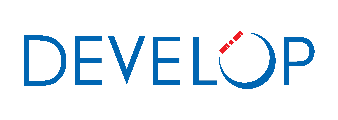 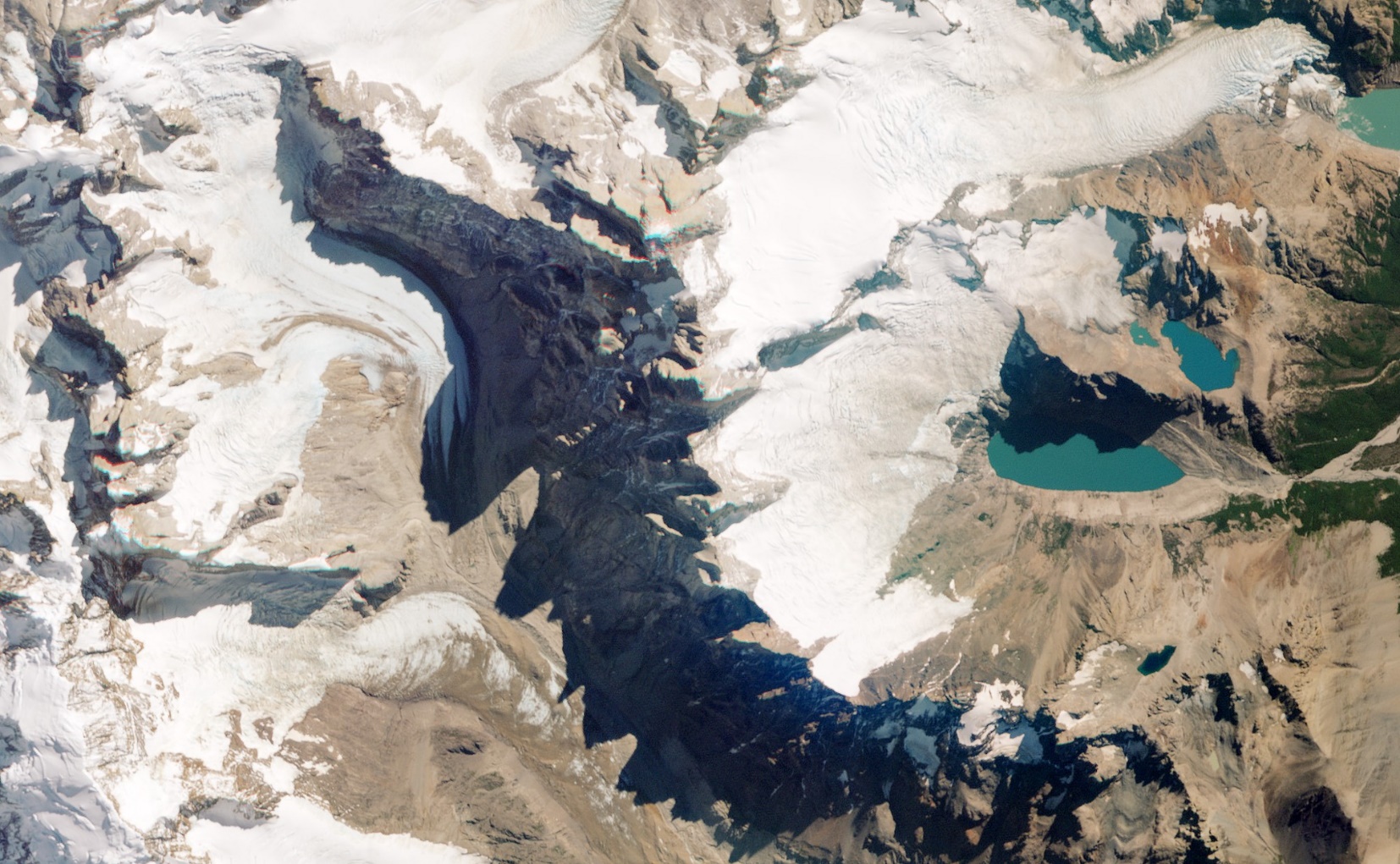 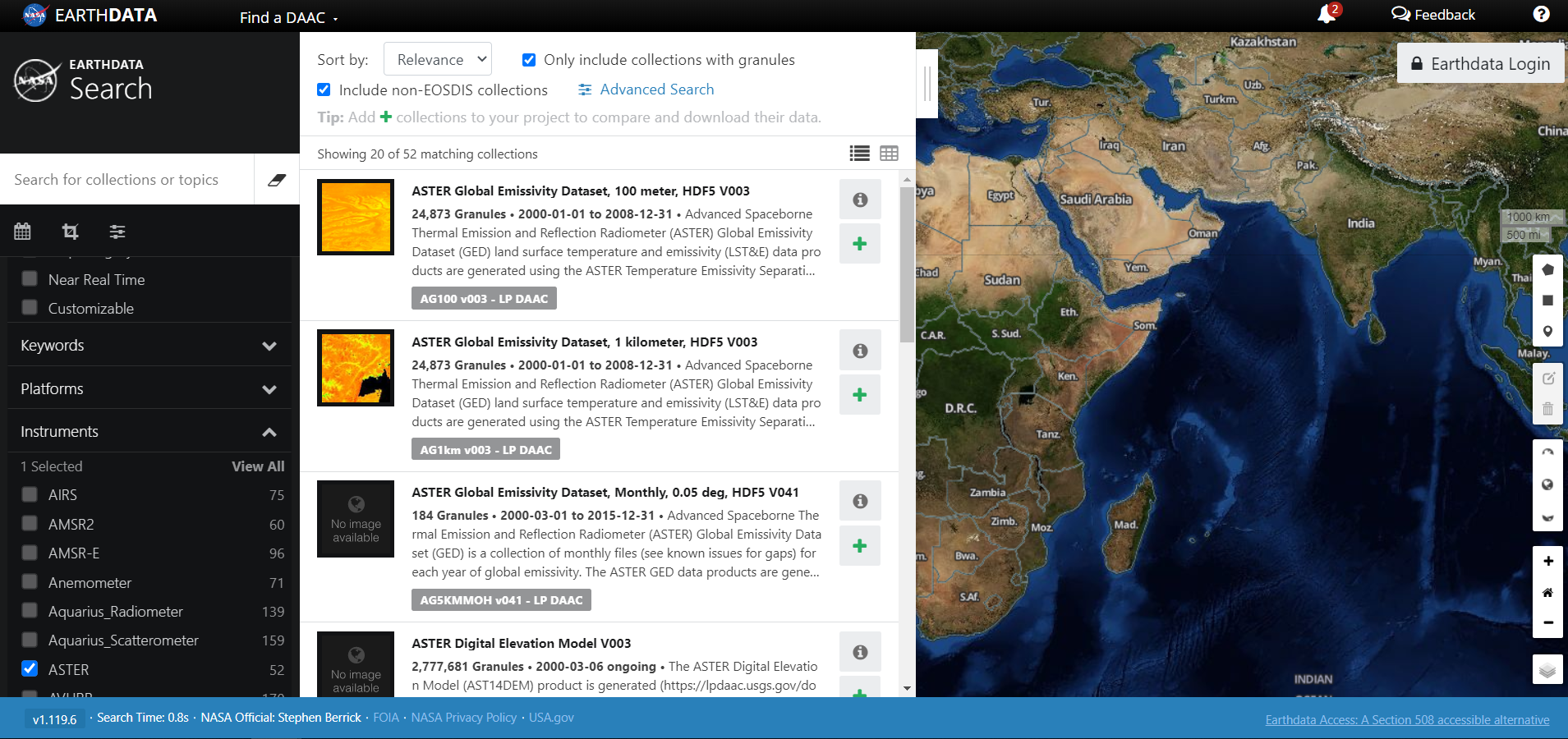 New to using NASA Earth science data? 
Data Pathfinders provide direct links to commonly-used datasets across NASA’s Earth science data collections
· Agriculture & Water Resources 
· Biological Diversity & Eco Forecasting
· Geographic Information Systems
· Disasters· Health & Air Quality· Wildfires
ARSET Trainings
Through ARSET trainings, you can learn how to: 
Use NASA data for environmental management
Search and access NASA resources relevant to your needs
Visualize, interpret, and apply remote sensing data and imagery

Remote Sensing Fundamentals: These webinars are available for viewing at any time. They provide basic information about the fundamentals of remote sensing, and are often a prerequisite for other ARSET trainings. https://appliedsciences.nasa.gov/join-mission/training/english/fundamentals-remote-sensing 
Session 1: Fundamentals of Remote Sensing
Session 1A: NASA’s Earth Observing Fleet
Session 2A: Satellites, Sensors, Data and Tools for Land Management and Wildfire Applications
Session 2B: Satellites, Sensors, and Earth Systems Models for Water Resources Management
Session 2C: Fundamentals of Aquatic Remote Sensing
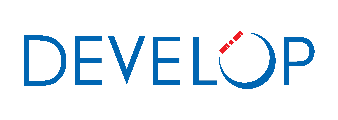 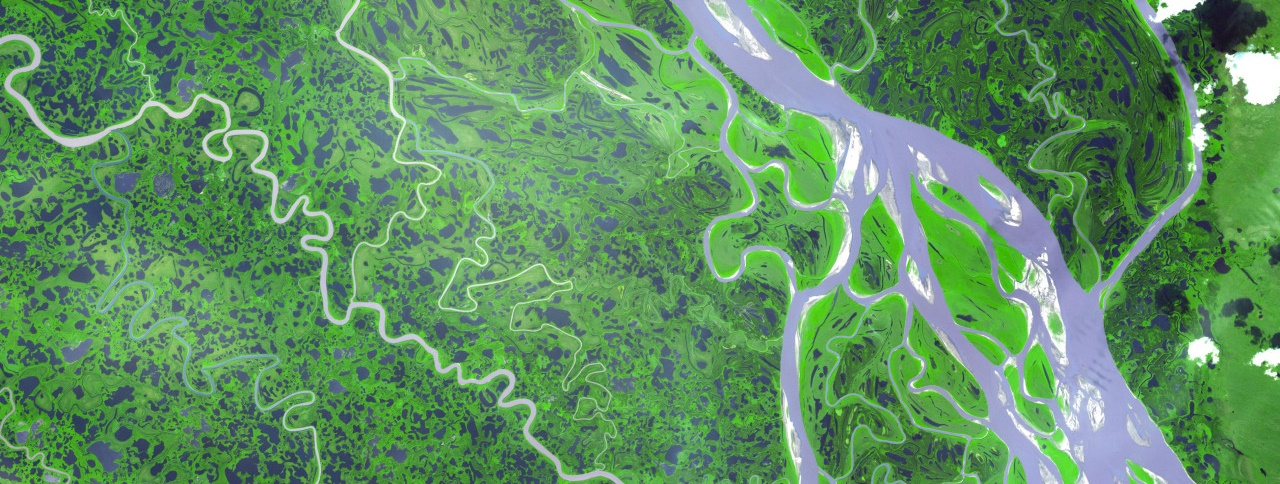 https://appliedsciences.nasa.gov/what-we-do/capacity-building/arset
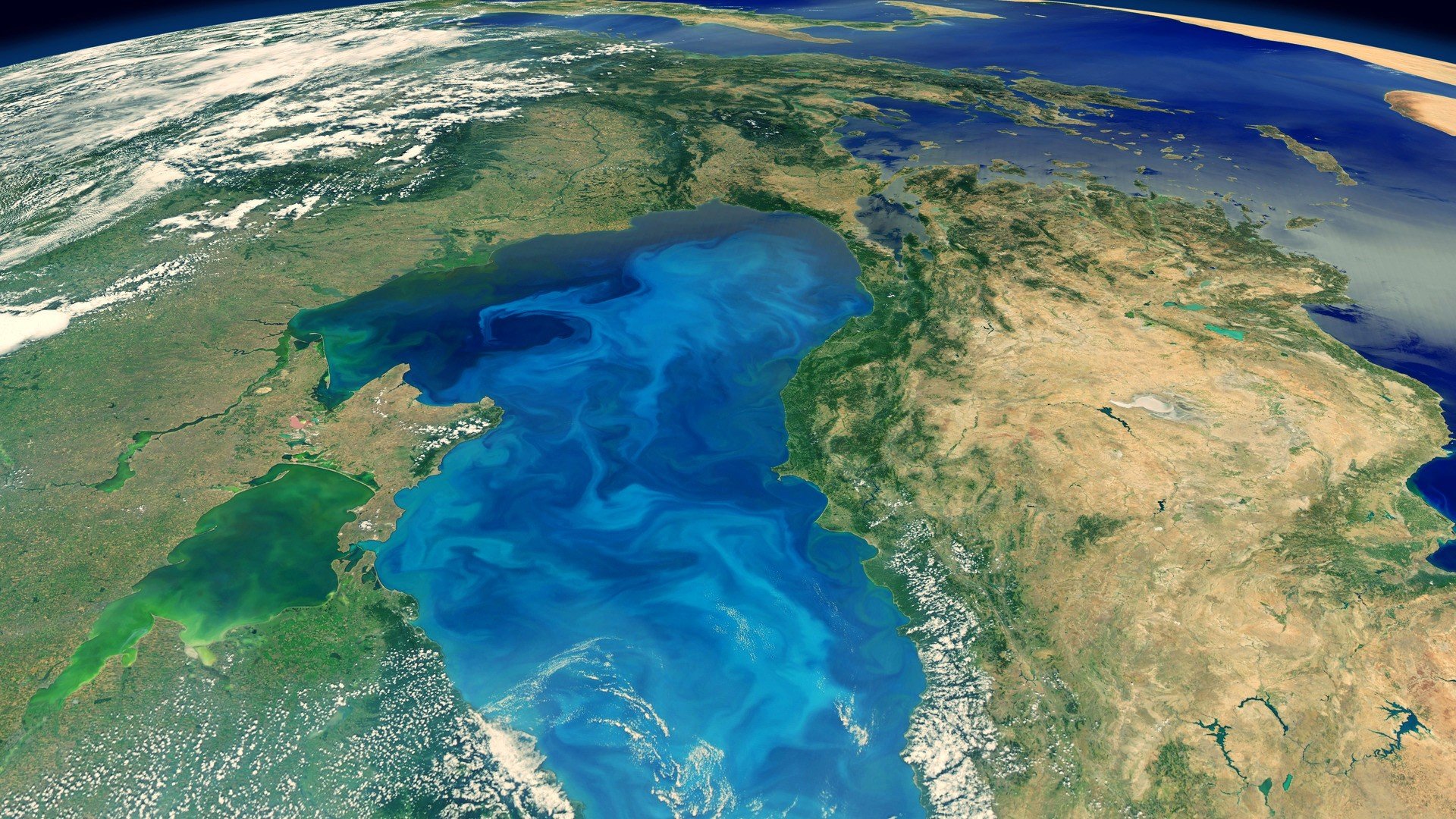 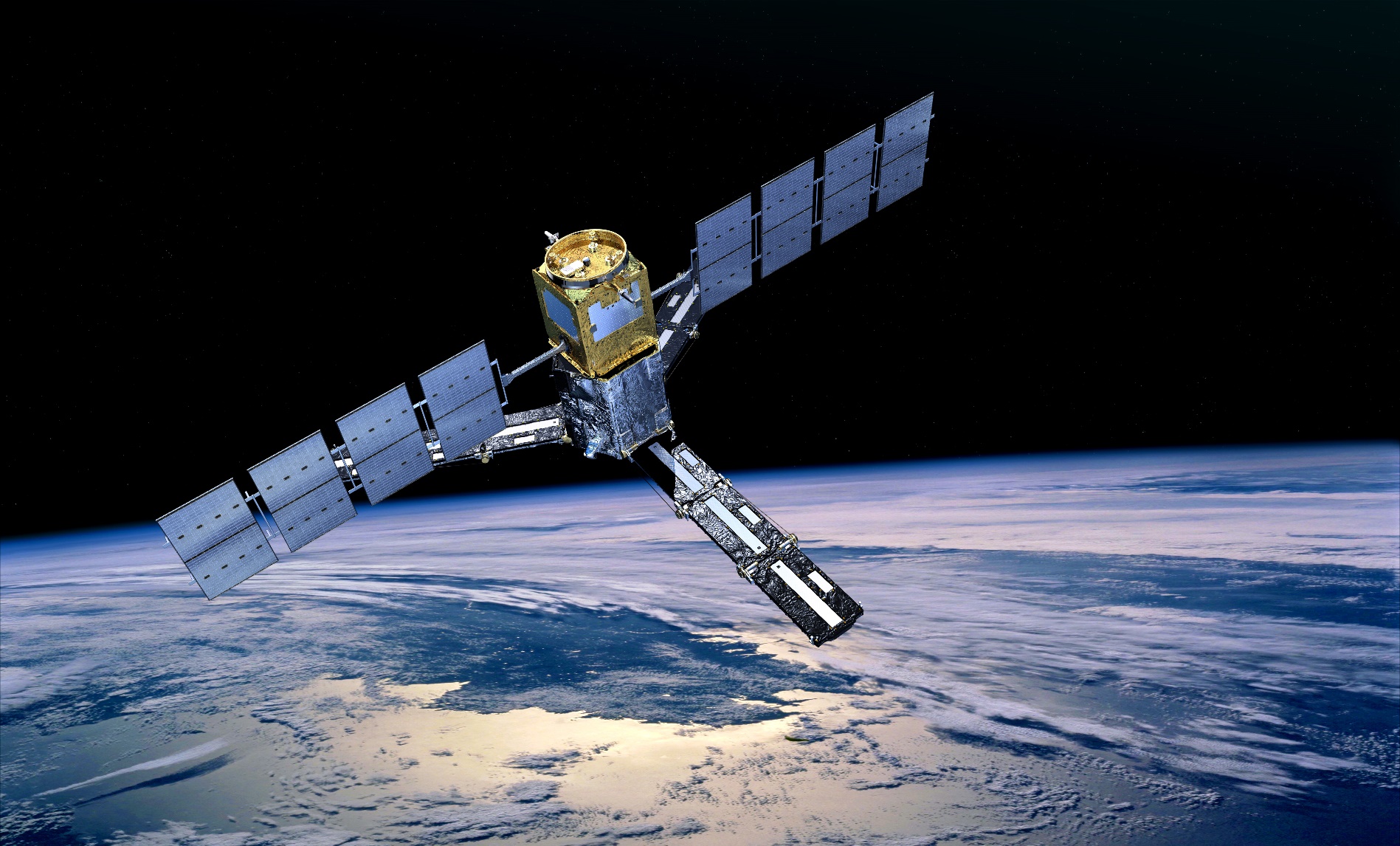 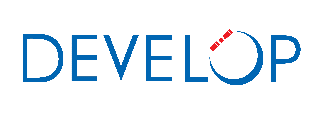 Explore all of the resources available to you! And if you find helpful resources, share them!
THANK YOU!
[Speaker Notes: Your project Website Image should be placed behind the hexagon grid. An example image has been placed in this position for your reference. Delete the example image, insert your image, right click your image and select the “Send to Back” option. Position and adjust the size of your image so that it lines up with the provided margin rulers.]